Trường Tiểu học Ái Mộ A
Môn: Toán
Tên bài: Ki – lo – gam
Tuần: 7
Giáo viên: Nguyễn Thị Minh
Kiểm tra bài cũ:                                   Bài toán:      Em 8 tuổi, anh hơn em 5 tuổi. Hỏi anh bao nhiêu tuổi?
Tóm tắt :           
Em: 8 tuổi.
Anh hơn em: 5 tuổi
Anh: ... tuổi?
Kiểm tra bài cũ:                                   Bài toán:      Em 8 tuổi, anh hơn em 5 tuổi. Hỏi anh bao nhiêu tuổi?
Bài giải
Tuổi của anh là:
	8 + 5 = 13 (tuổi)
		Đáp số: 13 tuổi
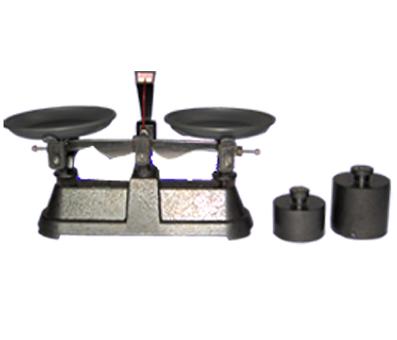 Đây là gì ?
Cân đĩa có cấu tạo như thế nào ?
Cân đĩa có hai đĩa, giữa đĩa có vạch thăng bằng và kim thăng bằng
Cái cân đĩa
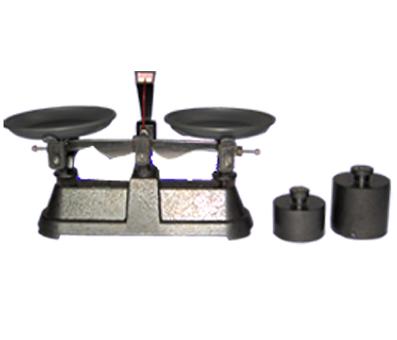 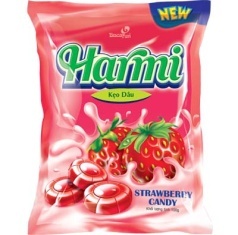 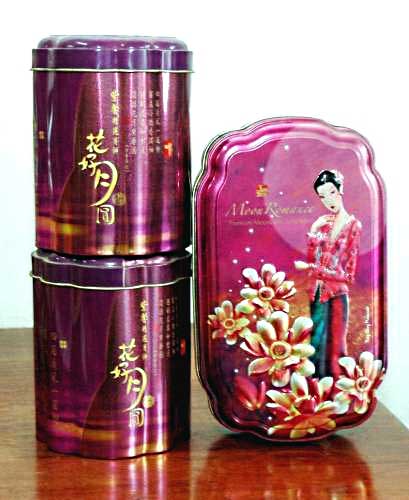 Gói kẹo nặng hơn gói bánh.
Gói bánh nhẹ hơn gói kẹo.
1kg
1kg
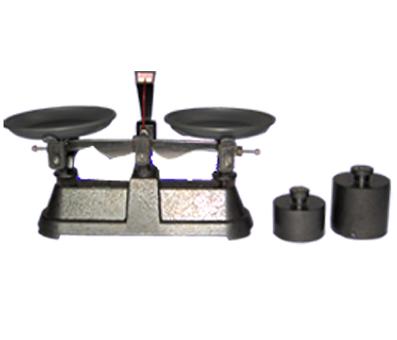 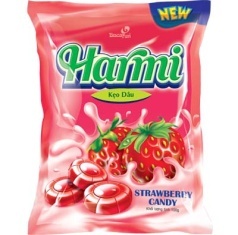 Quả cân 1 ki-lô-gam
Ki-lô-gam viết tắt là kg
Gói kẹo cân nặng 1kg.
1kg
2kg
5kg
Miệng
Hoạt động 4: Thực hành
Bài 1: Đọc, viết (theo mẫu)
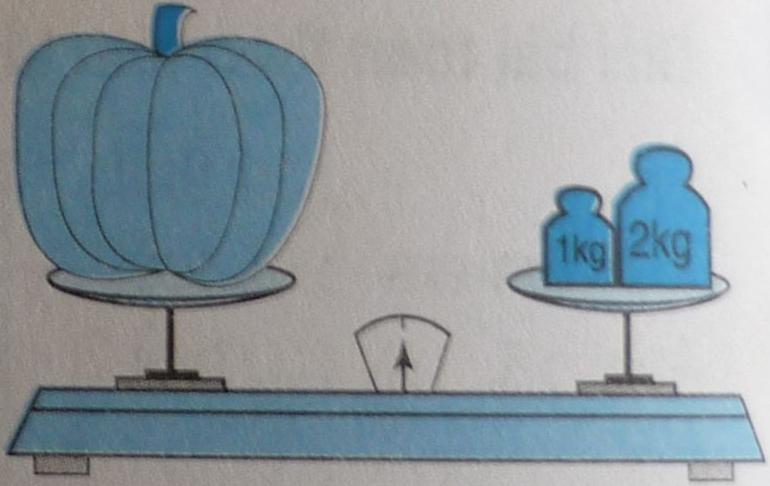 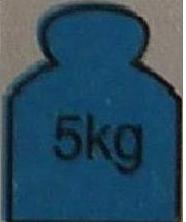 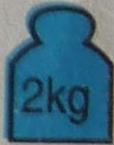 Vở
Bài 2: Tính (theo mẫu)
1kg + 2kg    =
3kg
10kg - 5kg   =
5kg
26kg
6kg + 20kg  =
24kg - 13kg =
11kg
47kg + 12kg =
59kg
35kg - 25kg =
10kg
1kg
2kg
5kg
4kg
3kg
Đọc các số đo khối lượng các quả cân sau:
Củng cố - Dặn dò
Chúng ta vừa học bài gì?
Đơn vị đo khối lượng ki-lô-gam viết tắt như thế nào?